Global kirurgi – et norsk problem?
Brynjulf Ystgaard
St Olav Hospital & CapaCare
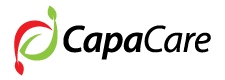 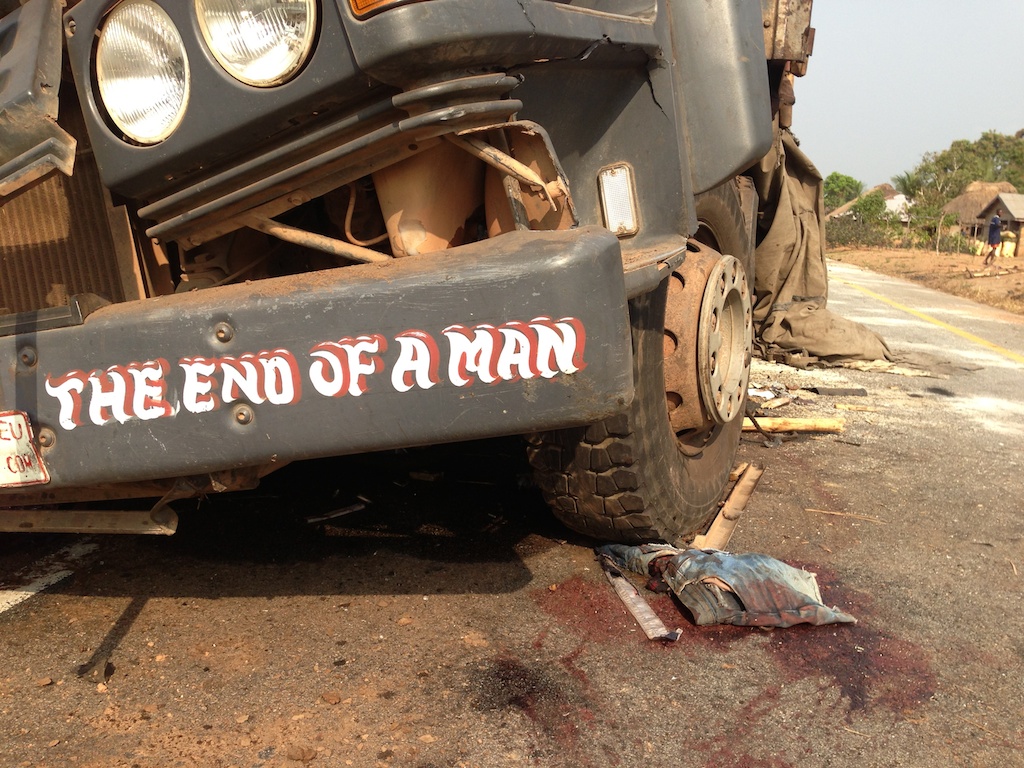 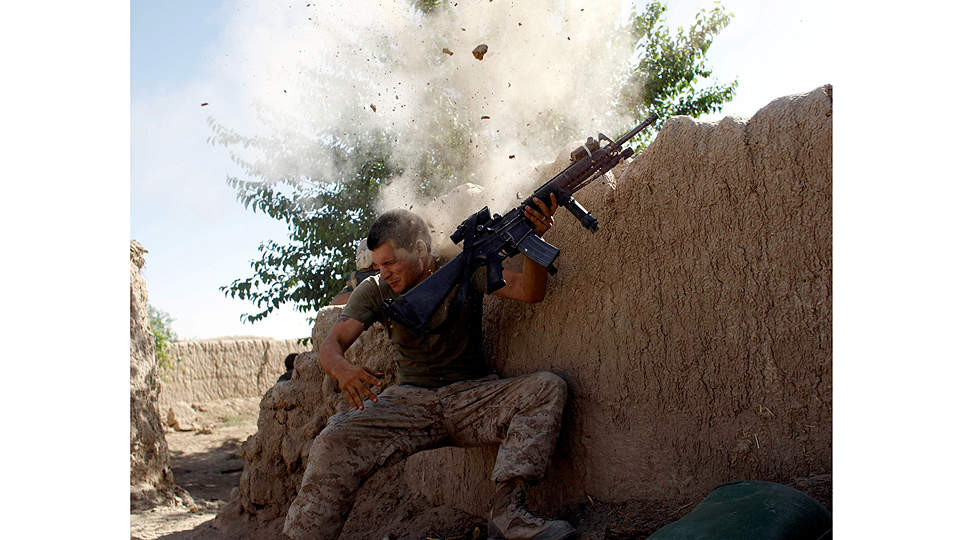 Nær slektning, men ikke synonyme begreper
Kirurgi I Krig og katastrofe
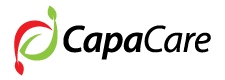 Measurement of Health Status I
Cause of death
Obtained from death certification but limited because of incomplete coverage
Life expectancy at birth
The average number of years a new-borns baby could expect to live if current trends in mortality were to continue for the rest of  the new-born's life
Maternal mortality rate
The number of women who die as a result of childbirth and pregnancy related complications per 100,000 live births in a given year
Child mortality rate
The probability that a new-born will die before reaching the age of five years, expressed as a number per 1,000 live births
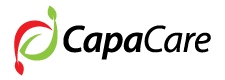 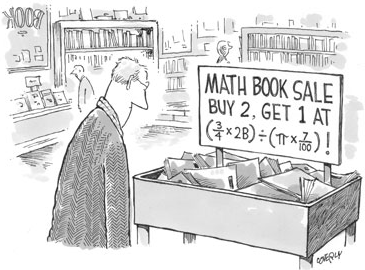 Example
100,000 children
Sick for 1 week with a disease with a disability weighting* of 0.3
2% die at 1 year old. 

DALYs 	= YLL + YLD
              		= (2000 X 80)   +   (100,000 X 7/365 X 0.3)
              		= 160,000  +  575
              		= 160,600
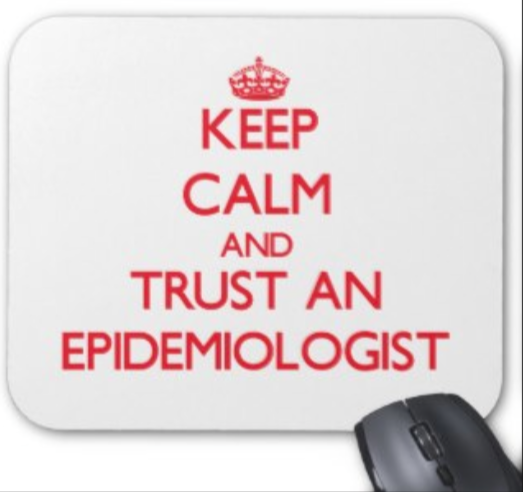 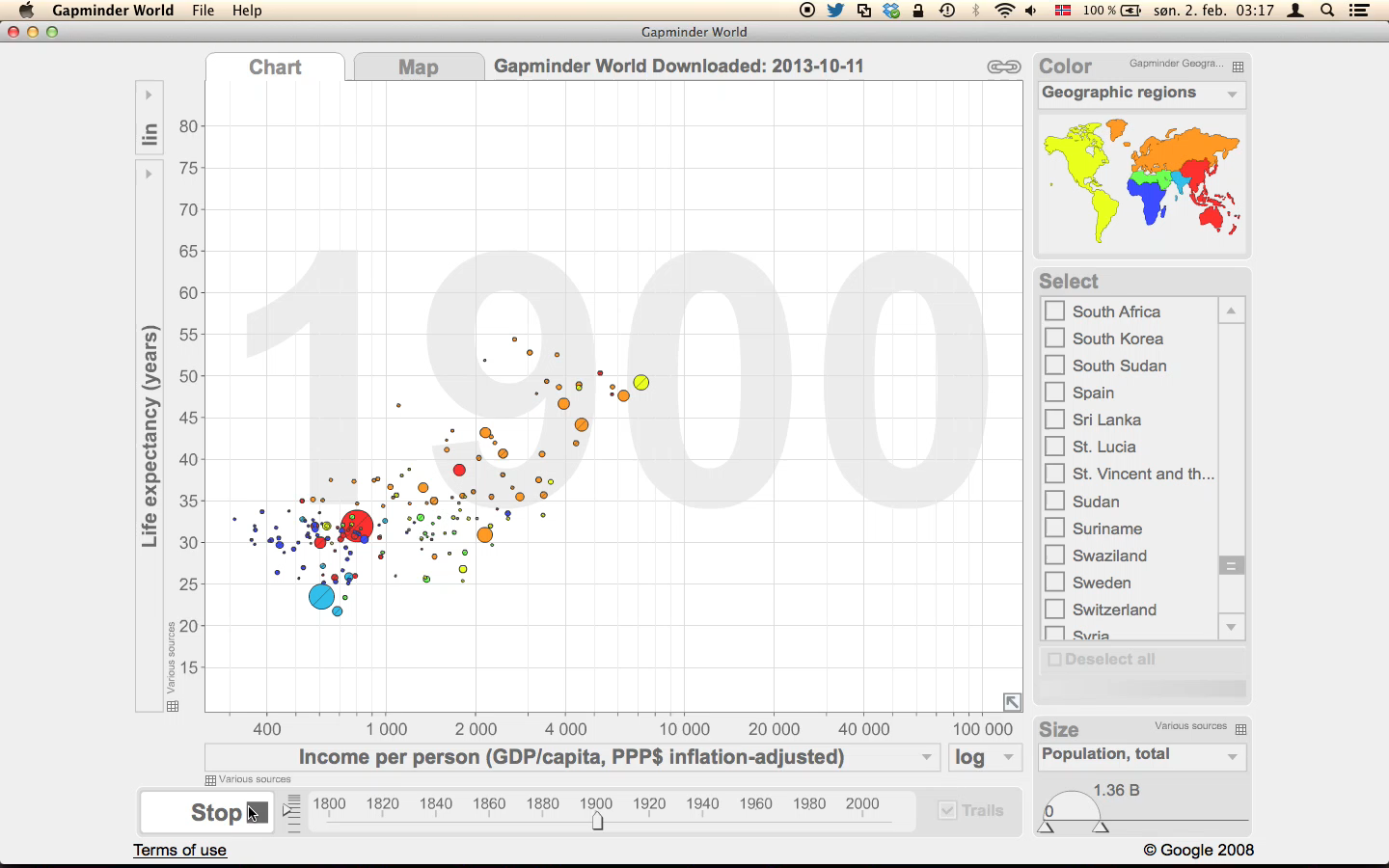 100
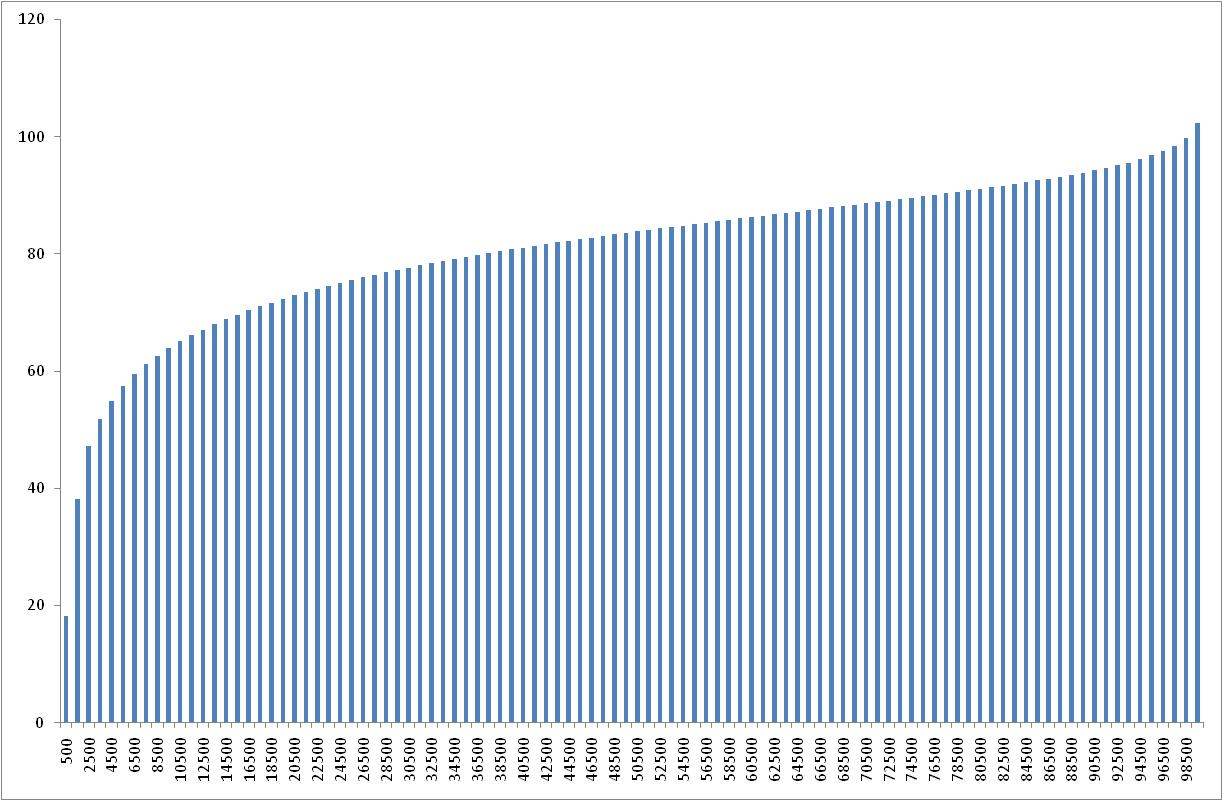 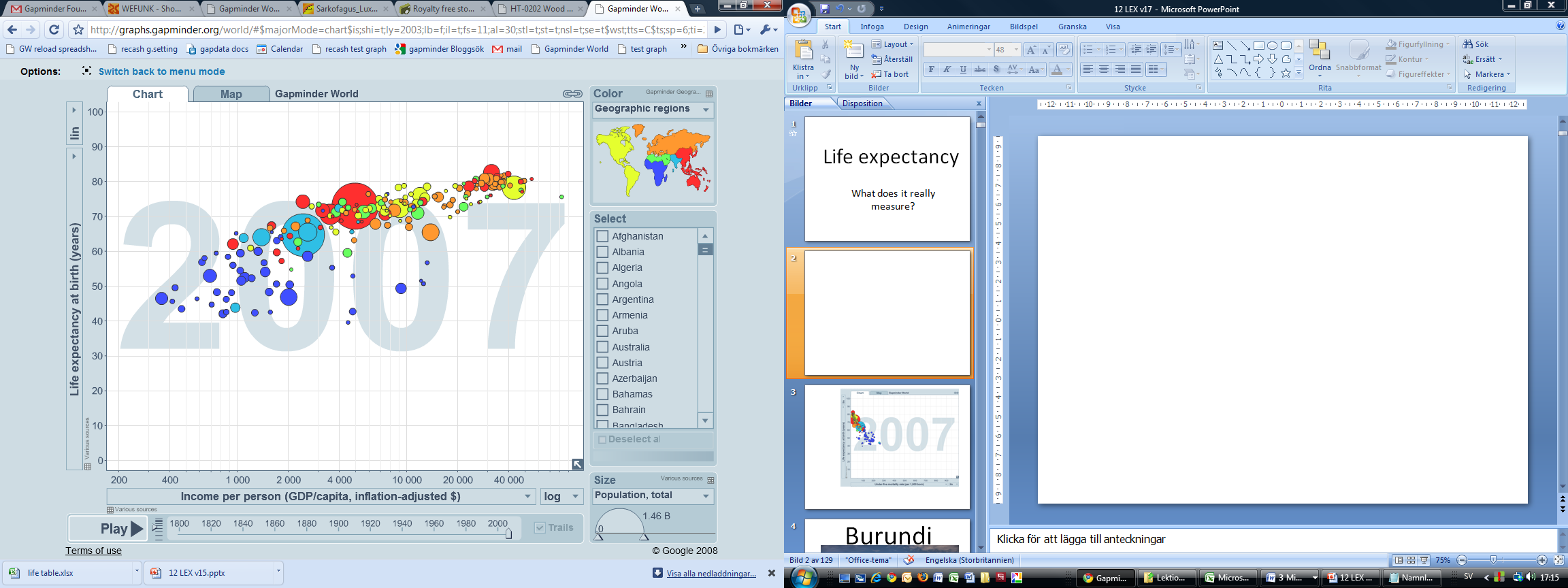 Sweden
2007
Life expectancy (years)
81 years
80
60
40
1
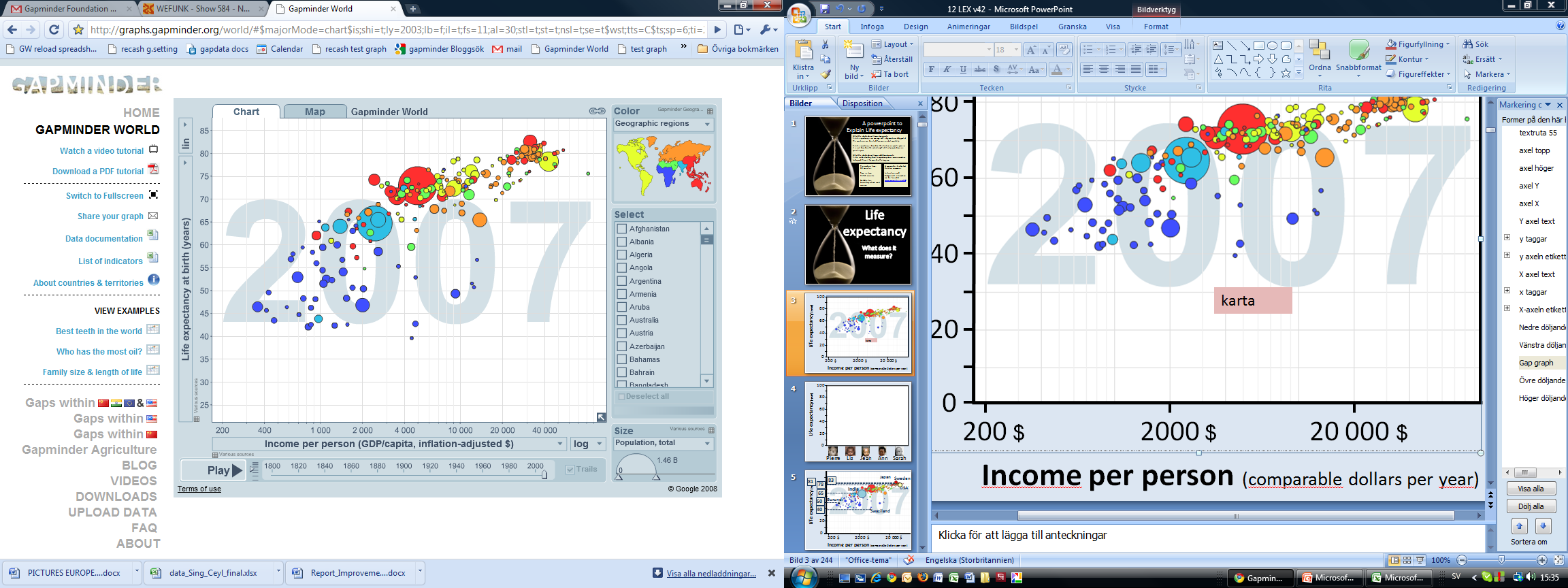 20
0
200 $
2000 $
20 000 $
Demographic transition
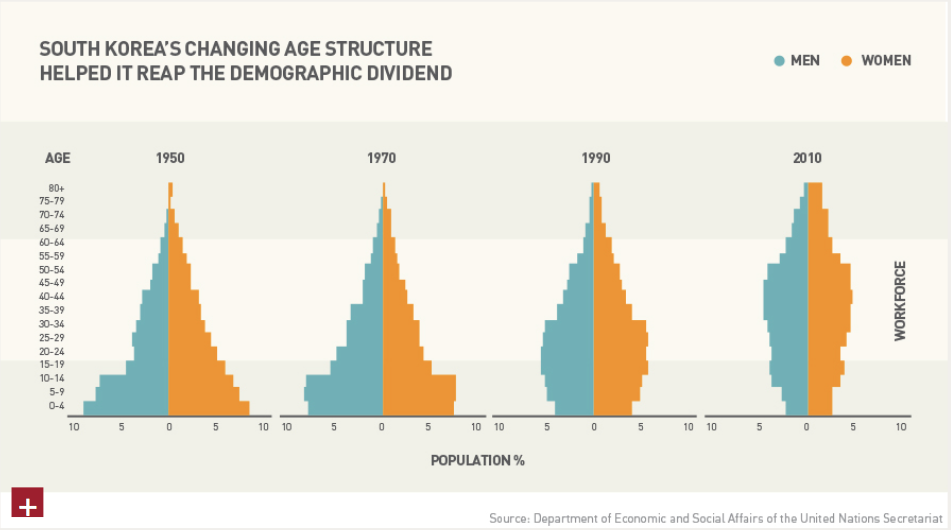 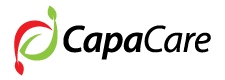 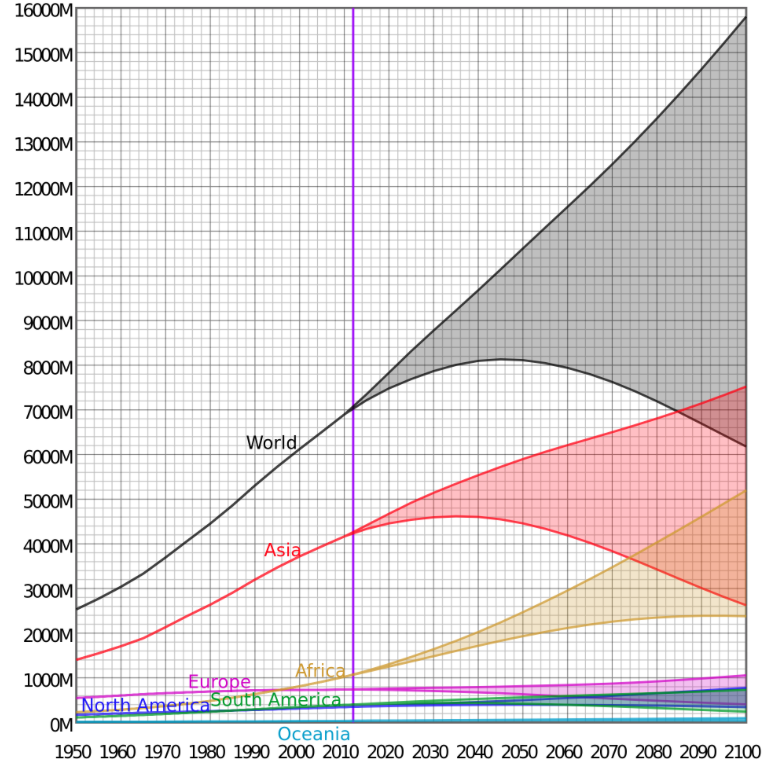 Source: United Nations Department of Economic and Social Affairs - 2010
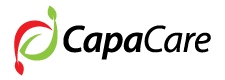 What is DALY?
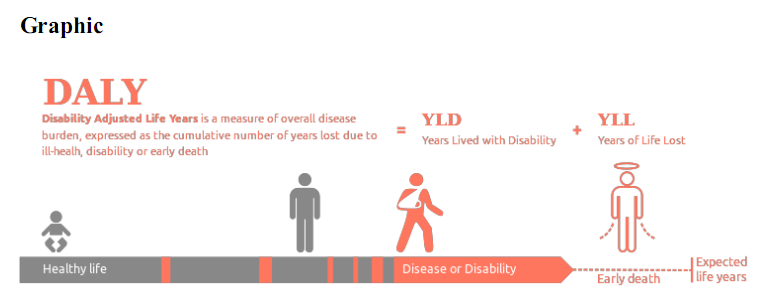 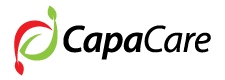 DALY
NTD – Big 3: HIV / Tbc / Malaria
20 mill DALYs
Injuries: RTA
1.7 vs 50 casualities/10 000 vehicles
10 million DALYs
Obstretics complications 
4 million DALYs
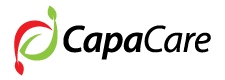 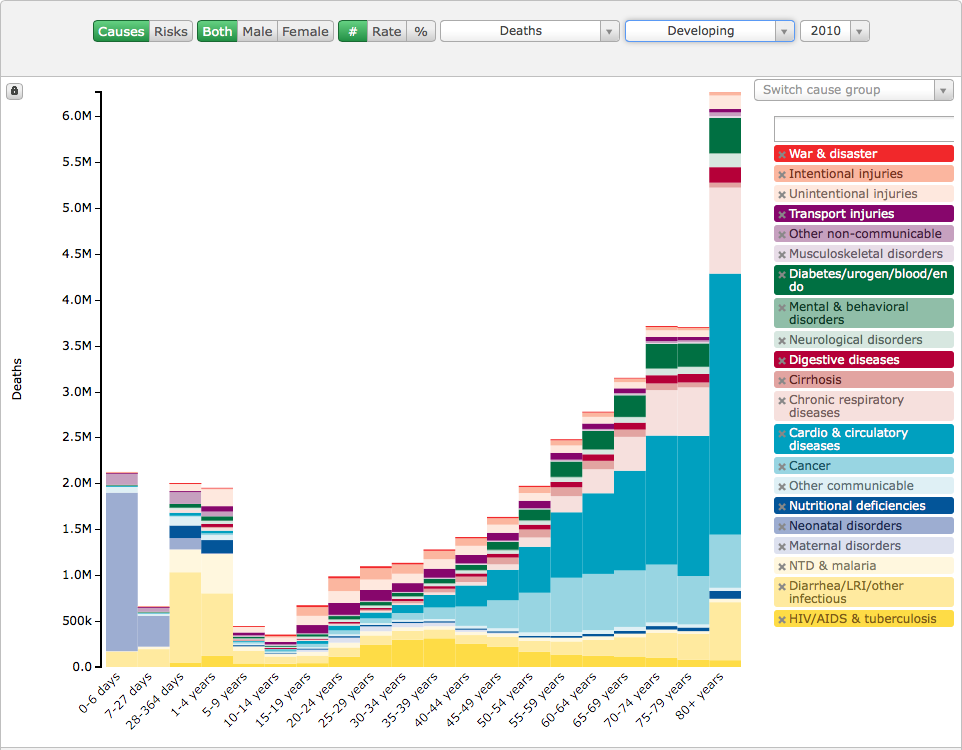 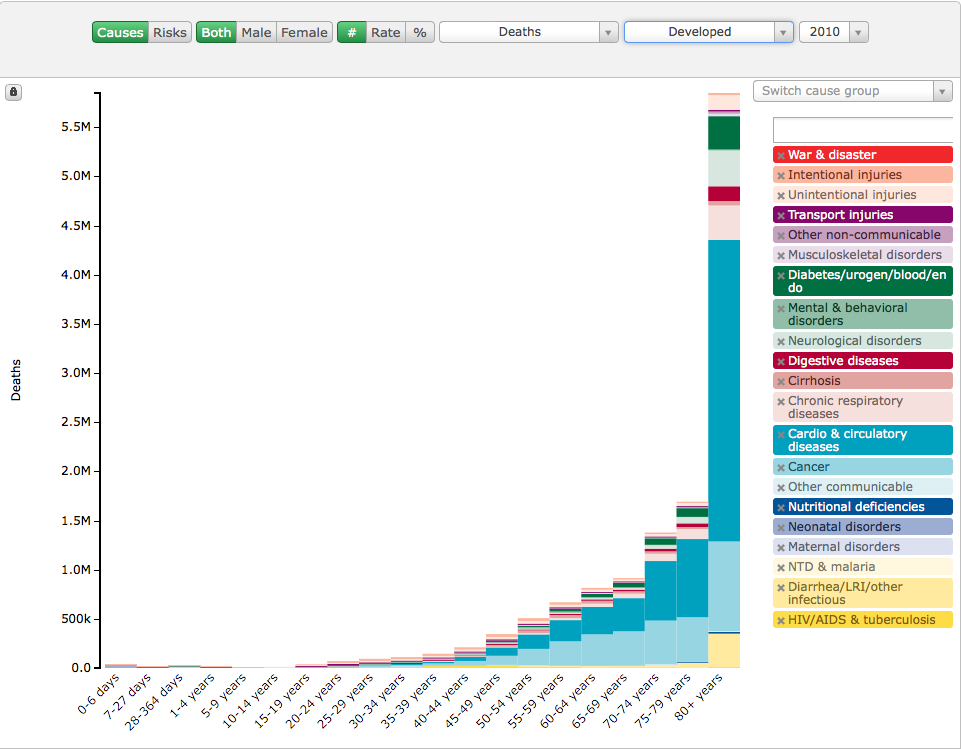 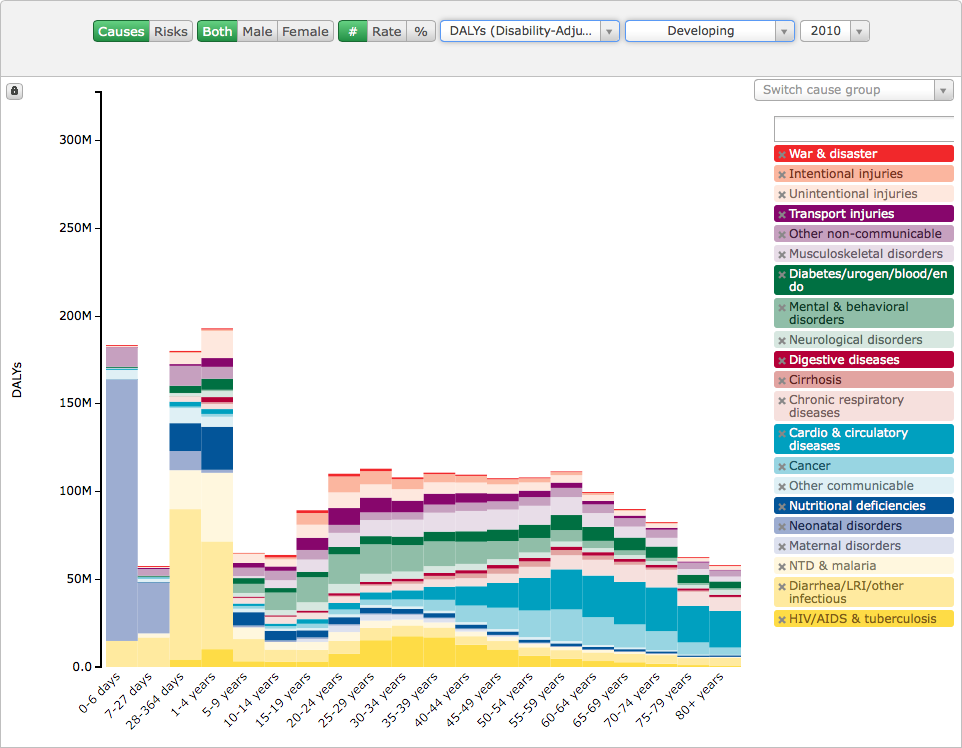 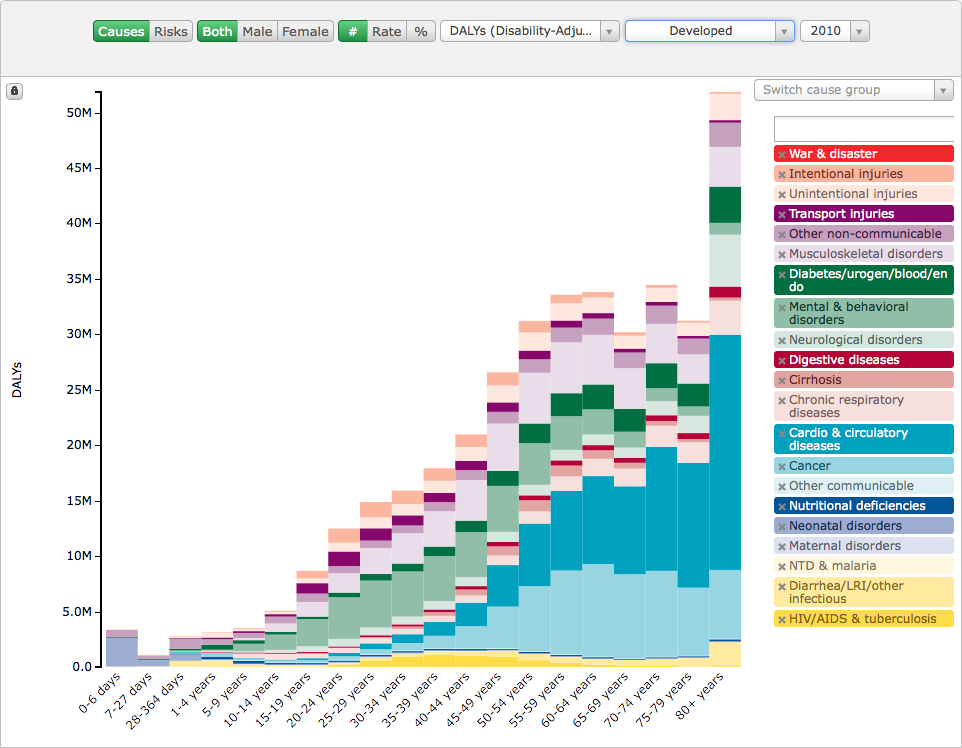 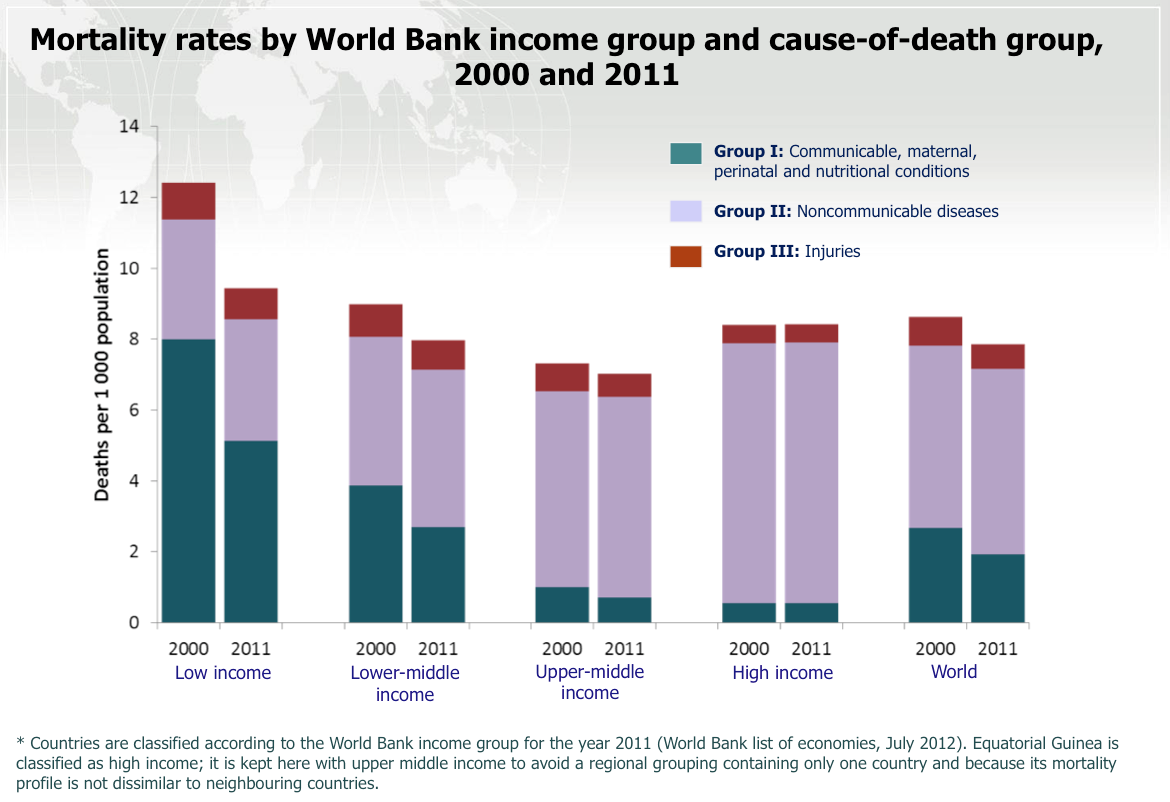 U - 5 Mortality:
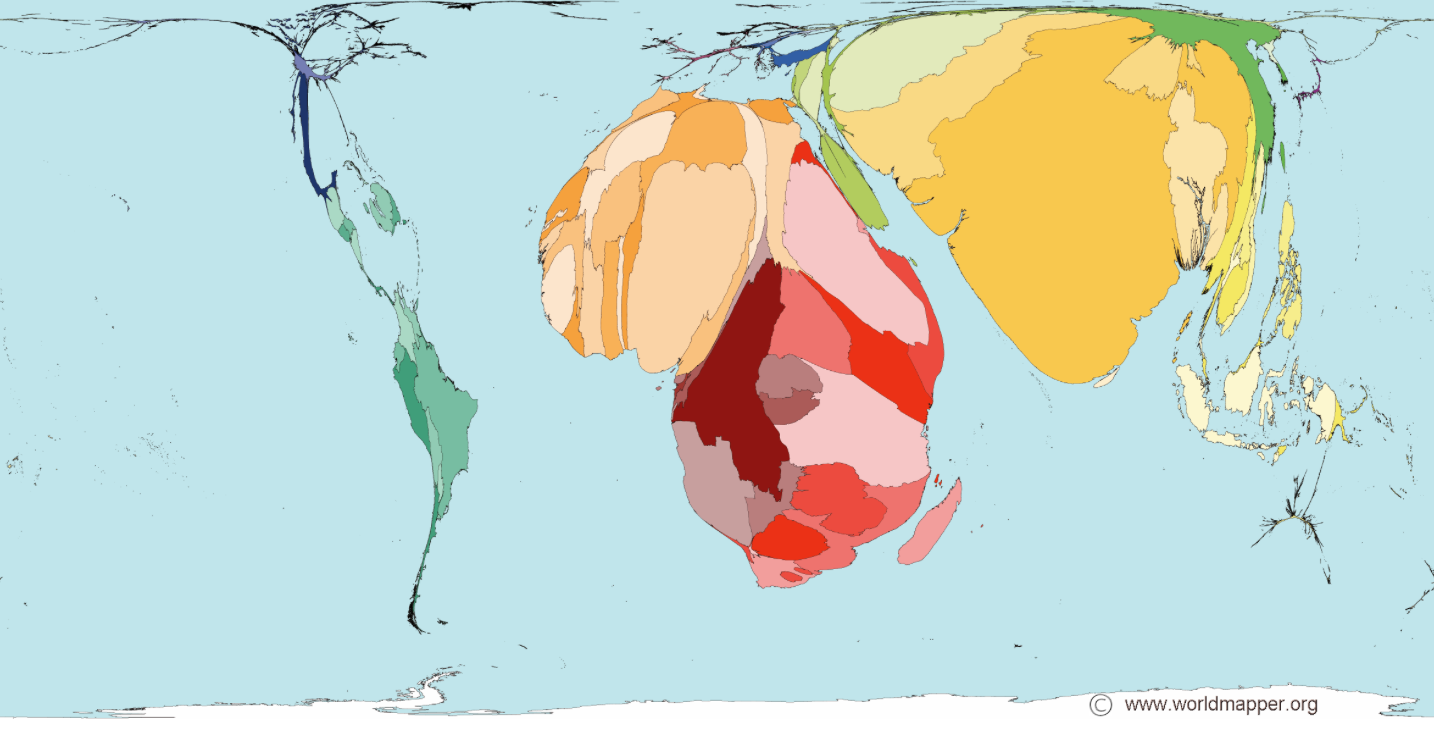 Available Medical doctors:
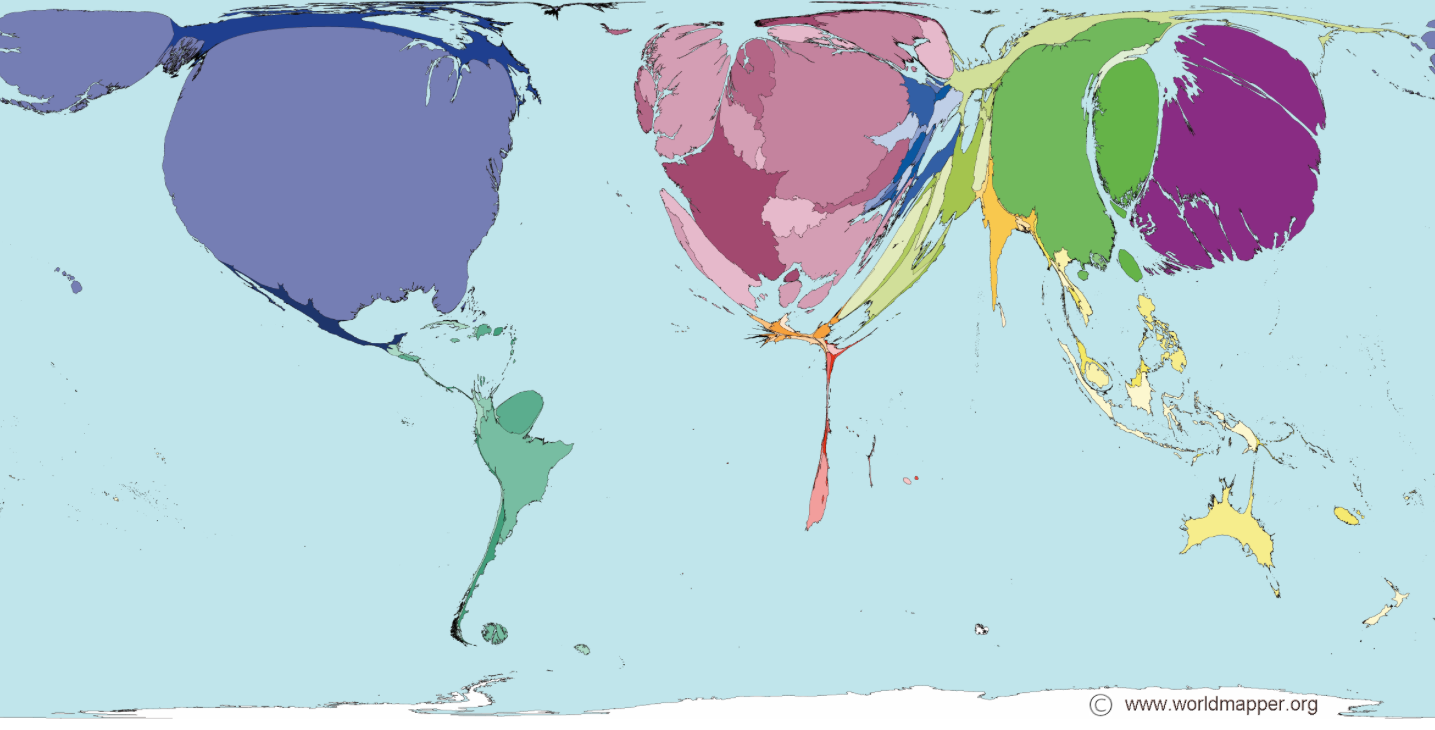 Source:
Worldmapper.org
(World Bank – data)
Global health workforce distribution
Source: Håkon A. Bolkan
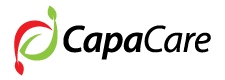 Global mal-distribution of Surgical services
1 per 340
1 per 9 years
 of living
Weiser 2008 - An estimation of the global volume of surgery a modelling strategy based on available data;
		The Lancet; June 25, 2008 DOI:10.1016/S0140-6736(08)60878-8
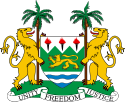 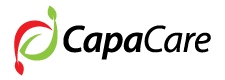 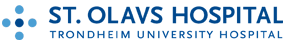 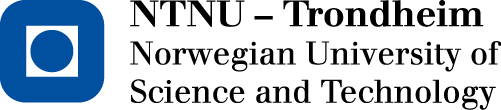 Henri Dunants arv
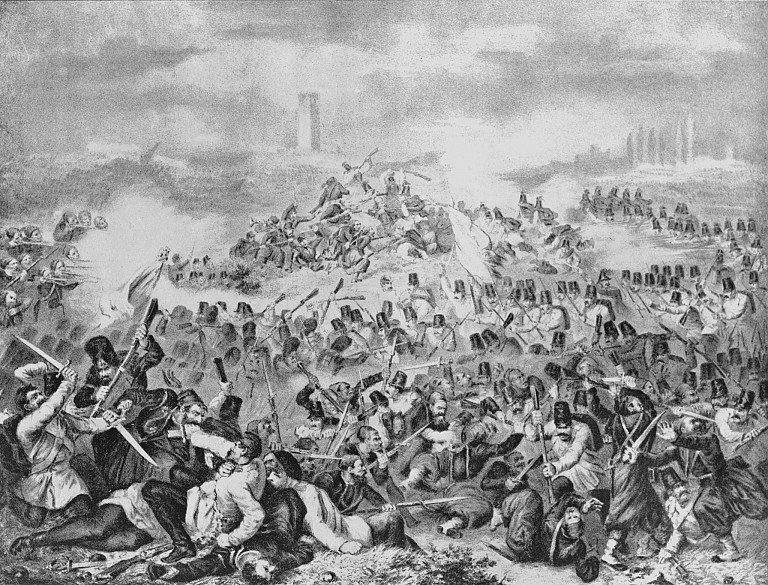 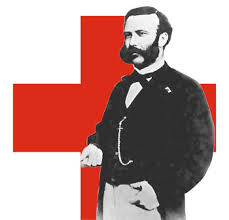 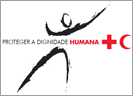 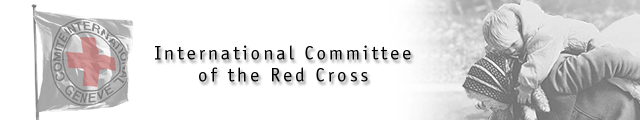 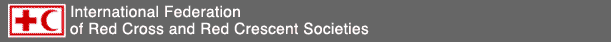 [Speaker Notes: Presentasjon av Røde kors]
Krigskirurgi a m Røde Kors
Følger generelle organisatoriske prinsipper
Samordning av behandingspolicy
Gjenkjennbare prosedyrer verden over
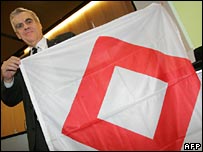 Generelle prinsipper
Redde liv før funksjon
Konvertere infiserte sår til rene
Debridement
”Enkel” antibiotikapolicy
Tilheling
Forsinket primær lukning
Fire dager etter primærkirurgi
Direkte lukning eller hudtransplantasjon
Evt re-debridement
Mineskader
Anti-personellminer
Konstruert for å lemleste
”Fattige lands atombomber”
En mine pr innbygger i Afghanistan i 1992
Ofte lite diagnostiske problemer
[Speaker Notes: Teknologisk support/ røntgen]
Frakturer
Konservativ tilnærming
”Life before limb”
Ingen interne fiksasjonsmidler
Strekkbehandling
Gips 
Ekstern fiksasjon
Amputasjoner - proteser
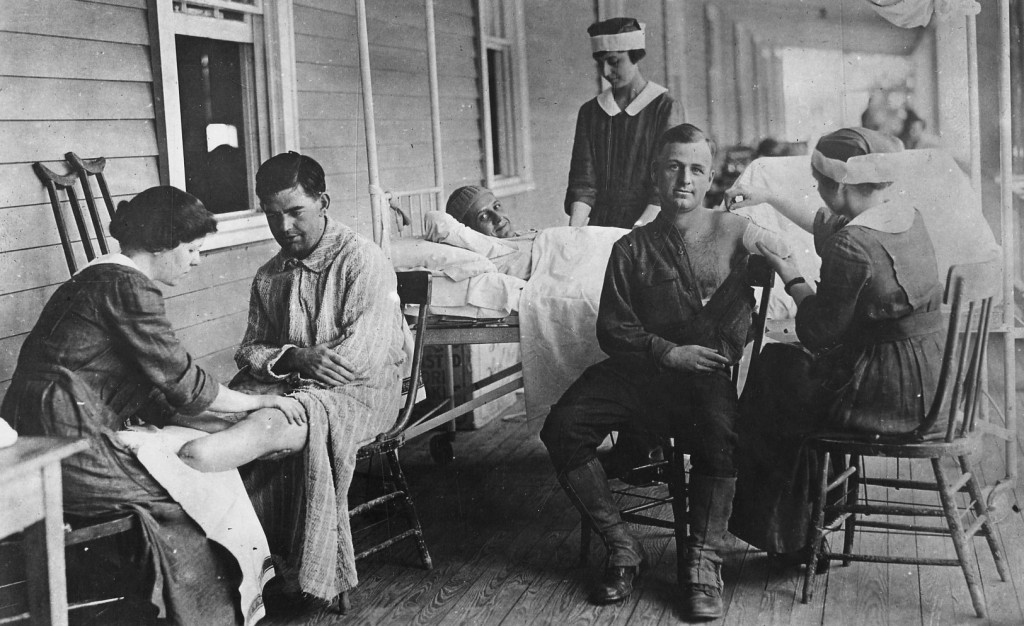 Senkomplikasjoner
Behandles når mulig
Kapasitet
Fasiliteter – tekniske og personellmessige
Kan være svært vanskelig…..
”Sivil” kirurgi
Når nødvendig og mulig
Varierer med lokalisasjon
Krav til kvalitet varierer sterkt
Krav til elektiv kirurgi
Naturkatastrofer
Point impact disasters
Jordskjelv
Vulkanutbrudd
Tsunami
Progredierende
Flom
Tornado
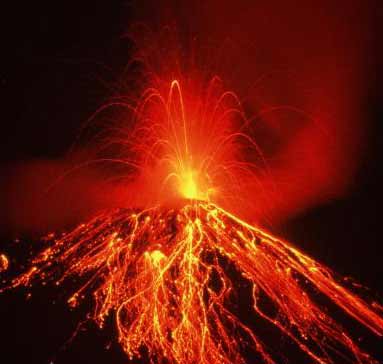 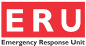 Disaster Impact Time Line
0Hr…12…24…36…48…72…Day 4…5…6…7…8…9…10…Week 4…5…6+
FACT/RDRT – Day 3+
Local Assessment NS
Deaths and Burial
Deaths
SAR & FA
Evac.
Long term Care
Serious Injuries Treated
Epidemics. If Any
Community Hlth
Number of Homeless
In temp. shelter
Chronic Illness and Other Injuries
Rapid Hospital
ERU – Day 5+
Local Services and Response
0Hr…12…24…36…48…72…Day 4…5…6…7…8…9…10…Week 4…5…6+
30
Rapid Deployment Emergency Hospital
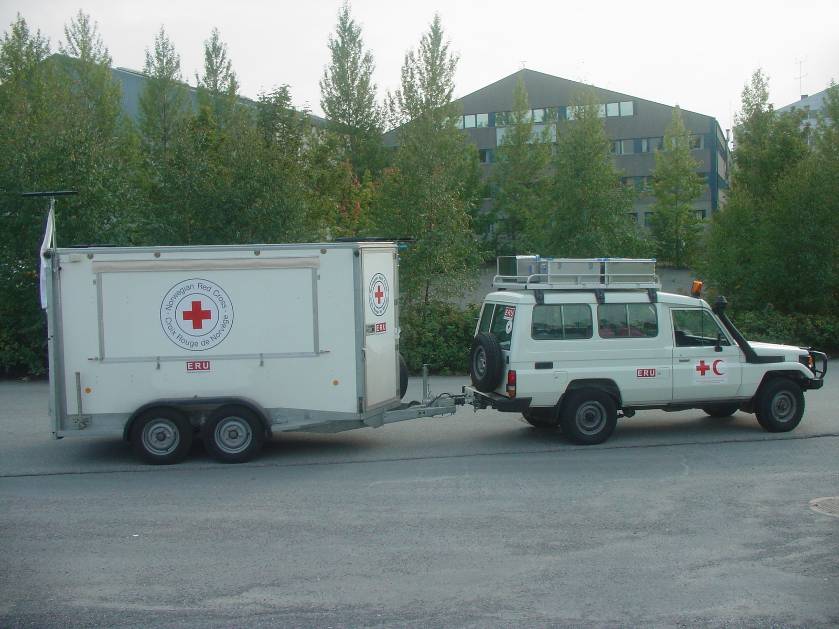 31
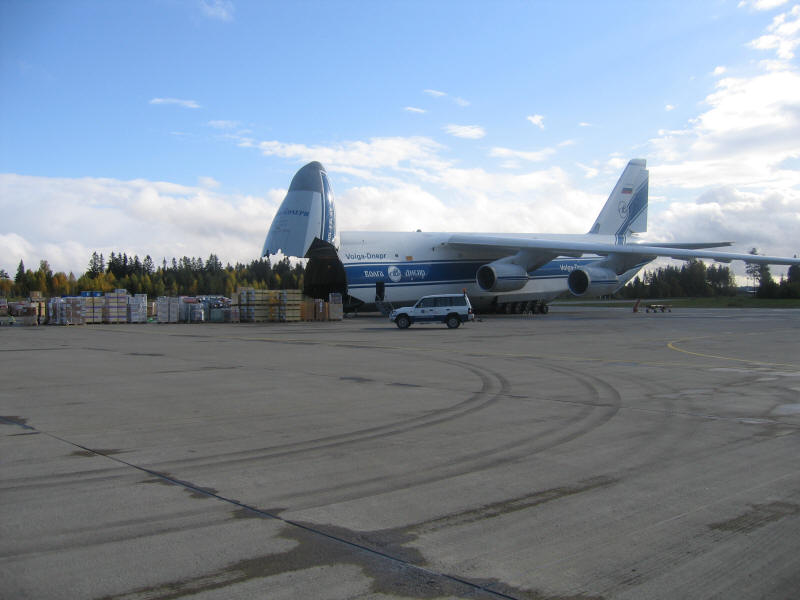 32
Rapid Deployment Hospital
33
Referral Hospital ERU
34
Operasjonstue i telt
[Speaker Notes: Dr. Arthur Halvorsen, nurse Tove Gunleiksrud and midwife Aline Gagnon at surgery just after deleivery of the first baby at the field Hospital. Treating the first patients at the field hospital at the General Hospital grounds in Port-au-Prince, in  earthquake area in Haiti. (Photo: Olav A. Saltbones/Norwegian Red Cross)]
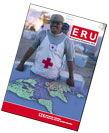 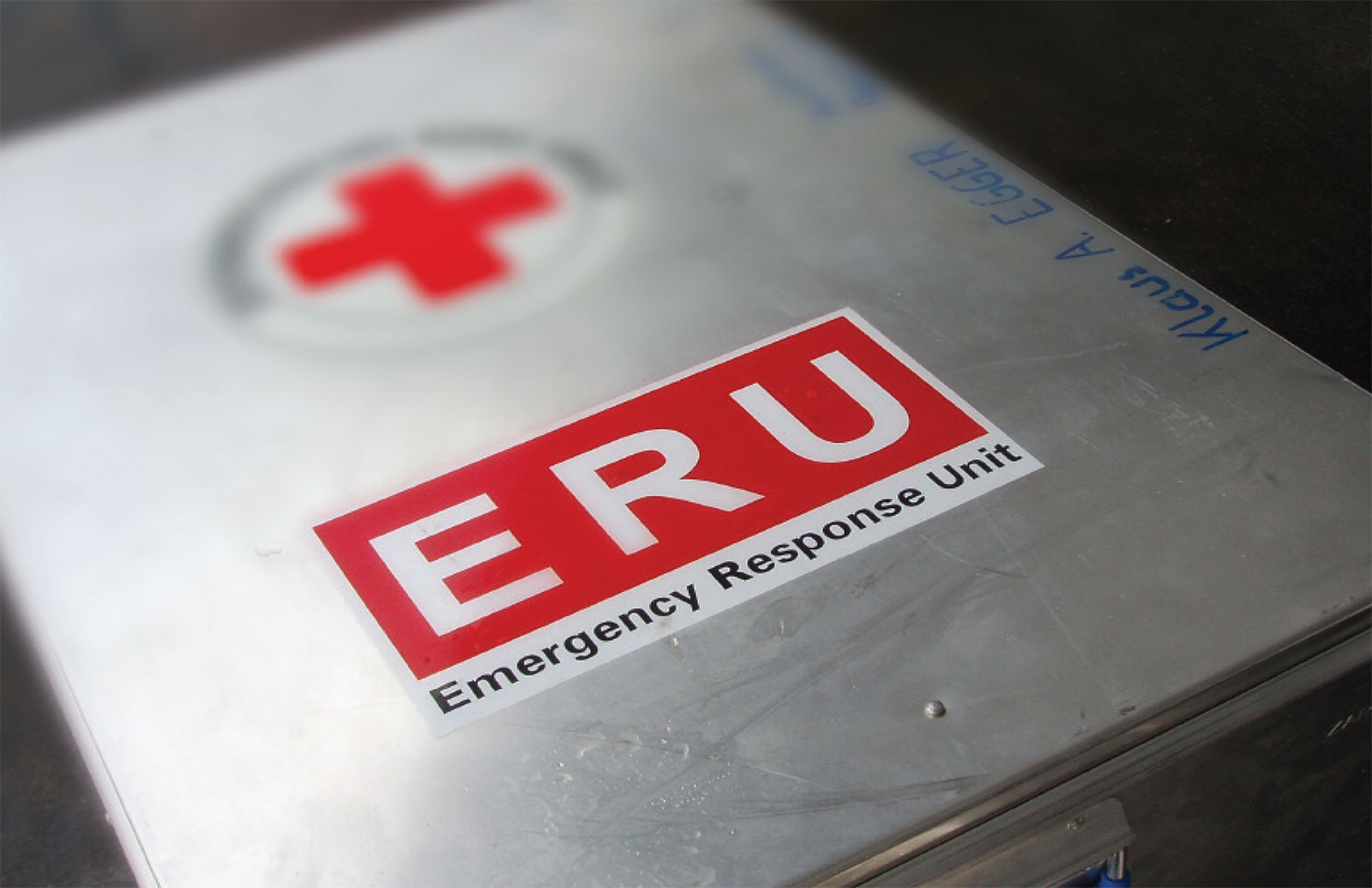 Trusselbilde
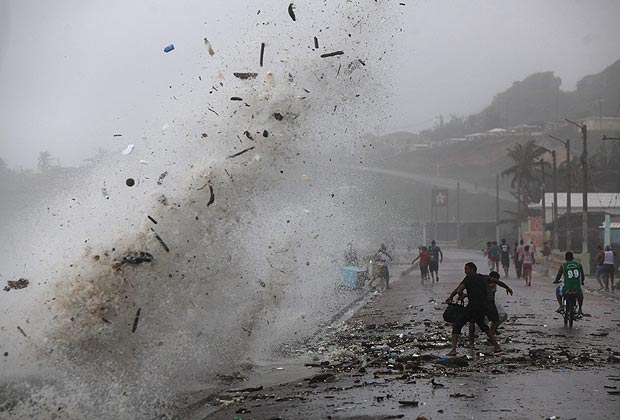 IS – war of attrition
Klimaendring
Oversvømmelse/stormer
Befolkningsvekst
Jordskjelv
Vulkanutbrudd
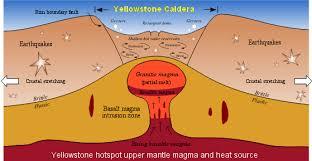 [Speaker Notes: Stadig bedring – men ser vi en endring nå? Resilience]
Ingen katastrofer i Sudan?
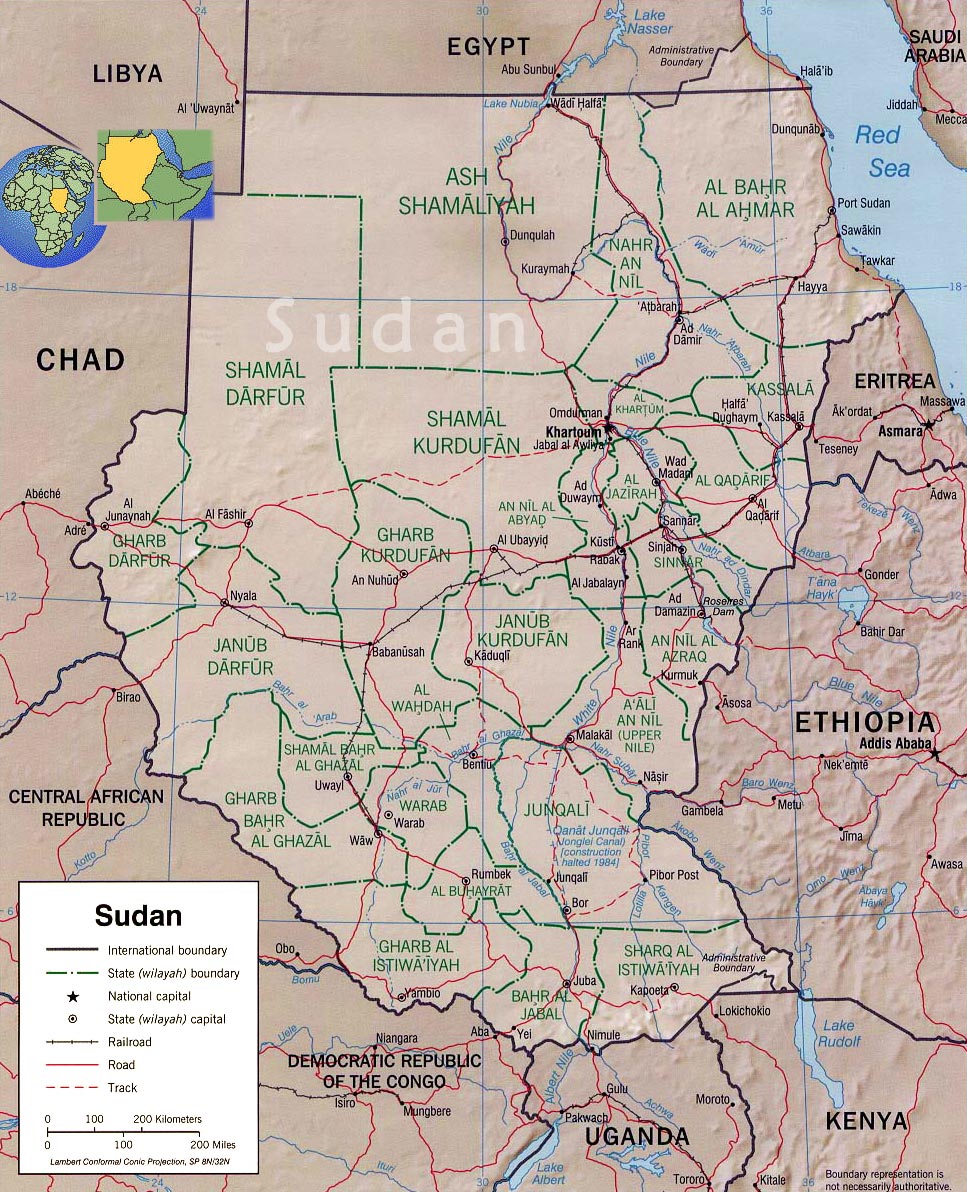 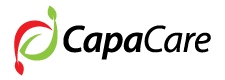 Sub-Saharan Africa
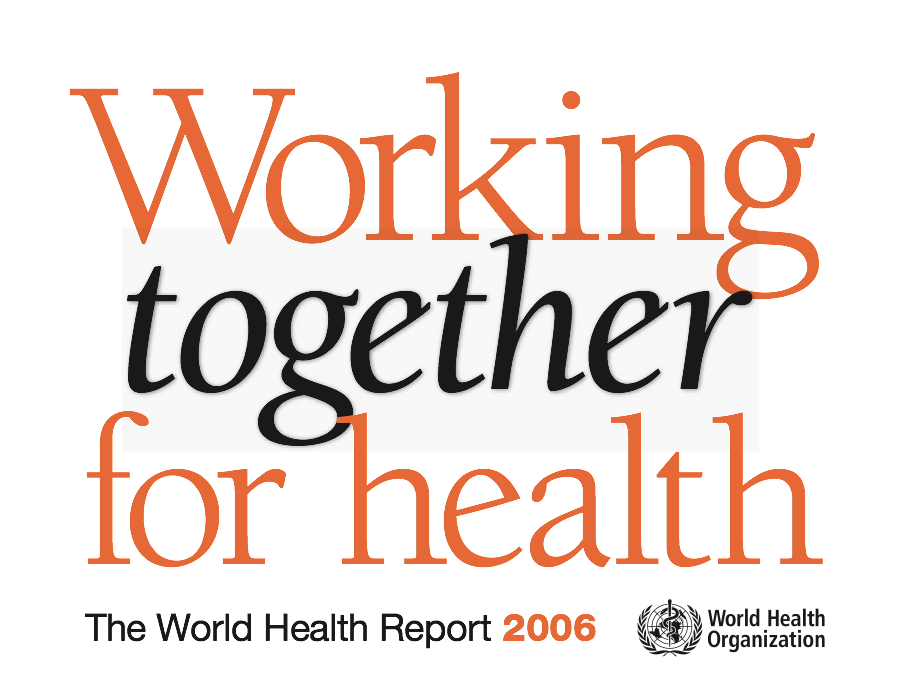 24 % of global burden of diseases
3 % of global health work force
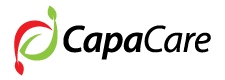 Projected global deaths for selected causes, 2008-2030 all age groups
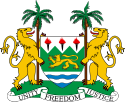 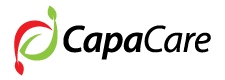 The Surgical Workforce Crisis
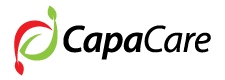 Kingham 2009 - Quantifying Surgical Capacity in Sierra Leone; Arch Surg. 2009;144(2):122-127
The Surgical Training Program


Objective: To increase the surgical capacity in Sierra Leone

 By training Medical Doctors and Community Health Officers
in basic life saving surgery and obstetrics
 By having a strong cooperation with the Ministry of Health and Sanitation 
 By creating a strong network together with 8 other hospitals
 By using the example of surgical task-shifting from East-Africa
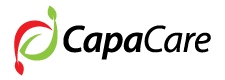 Training Overview
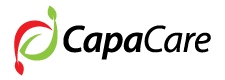 Curriculum
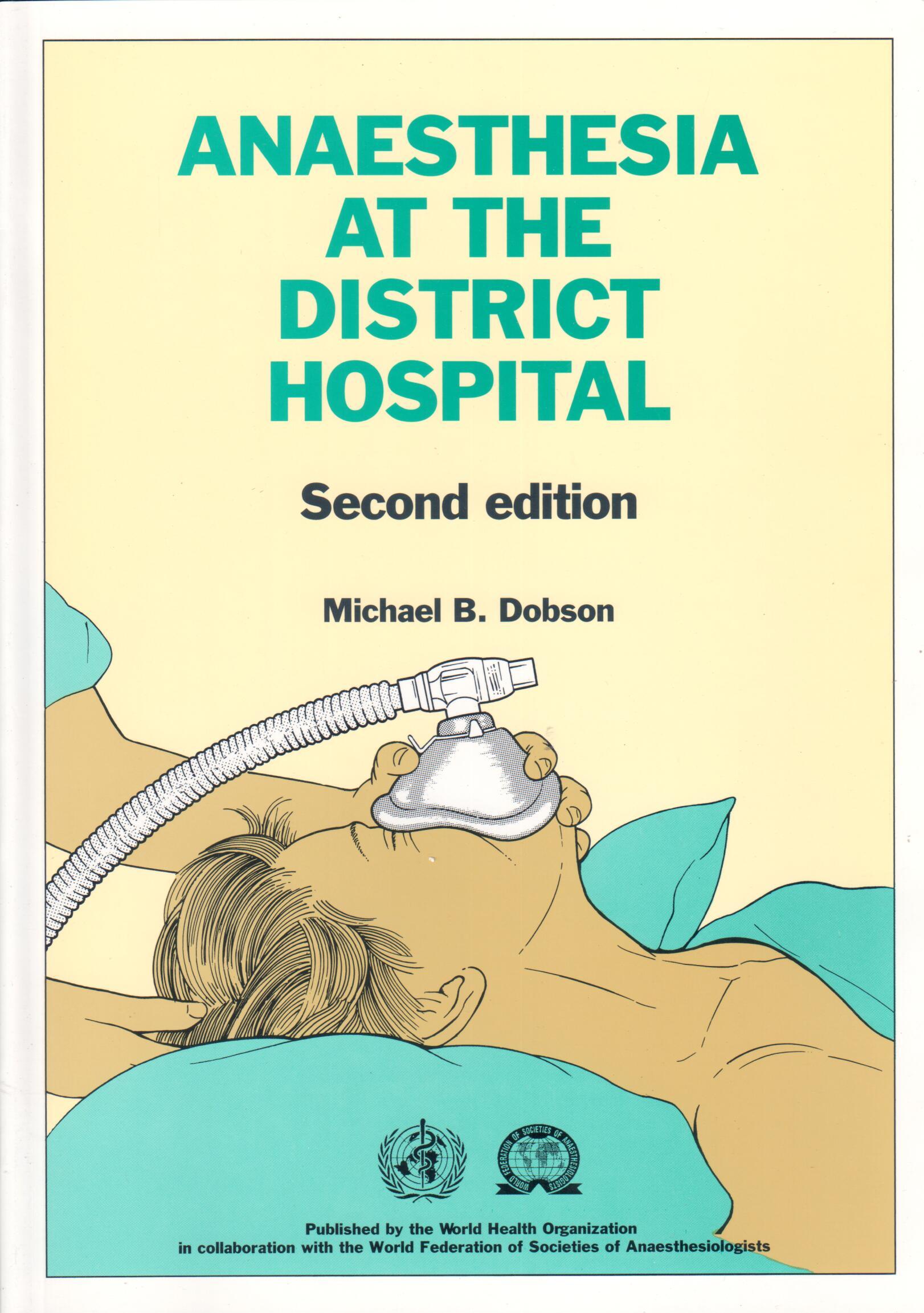 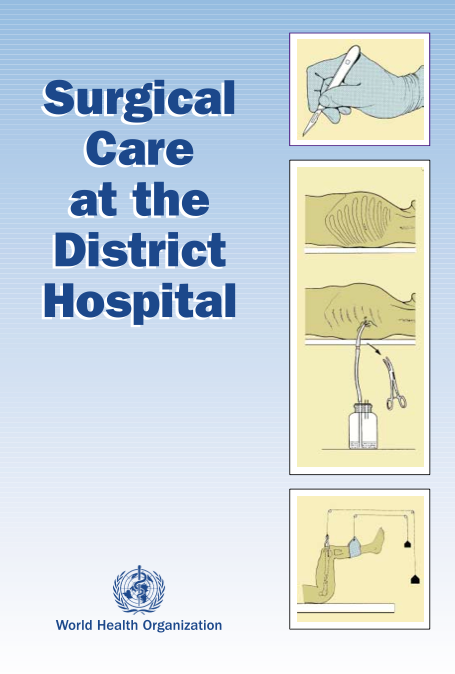 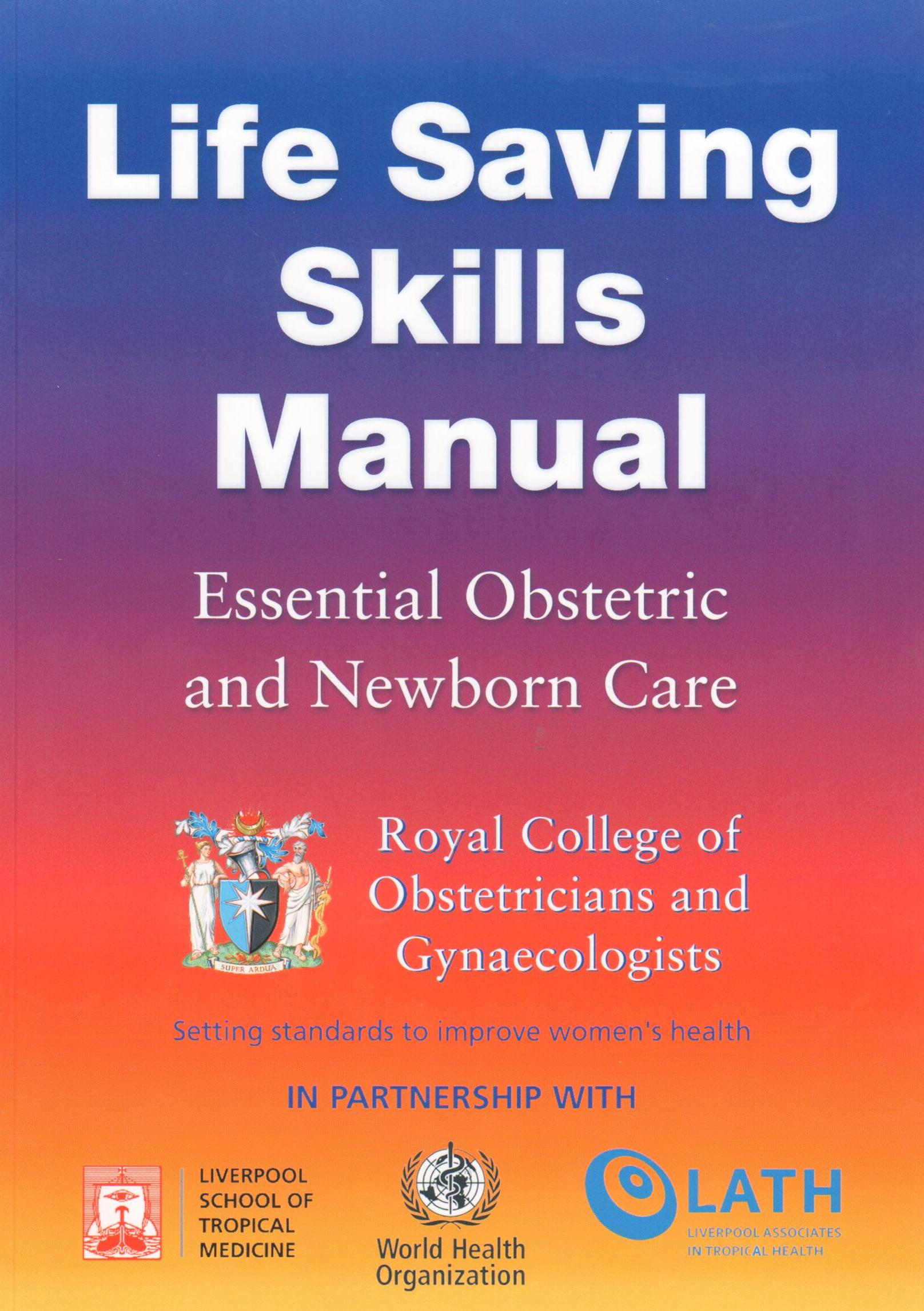 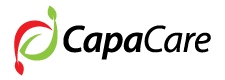 Theoretical Training
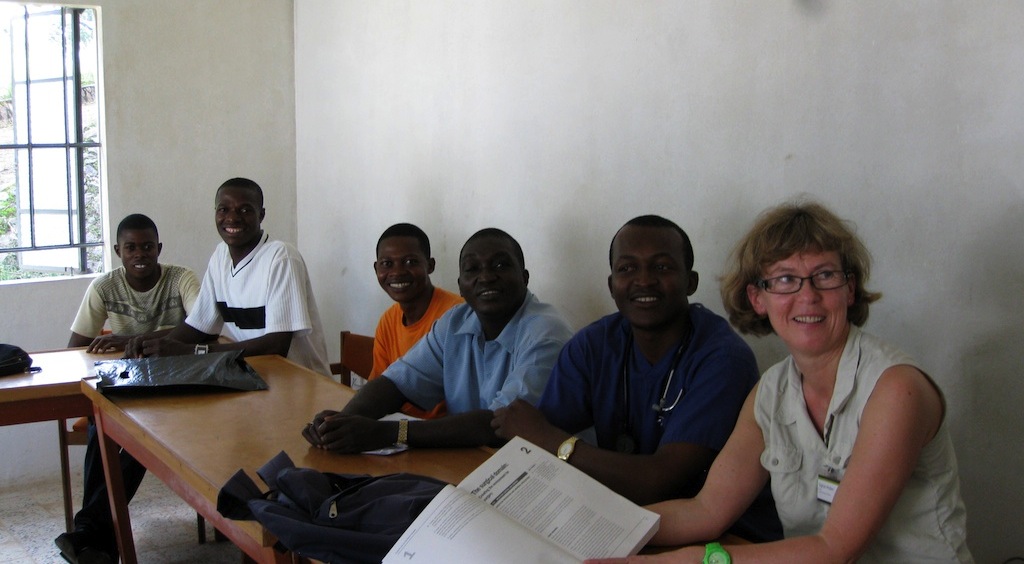 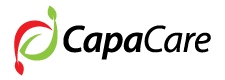 Skills Training – Ultra Sound
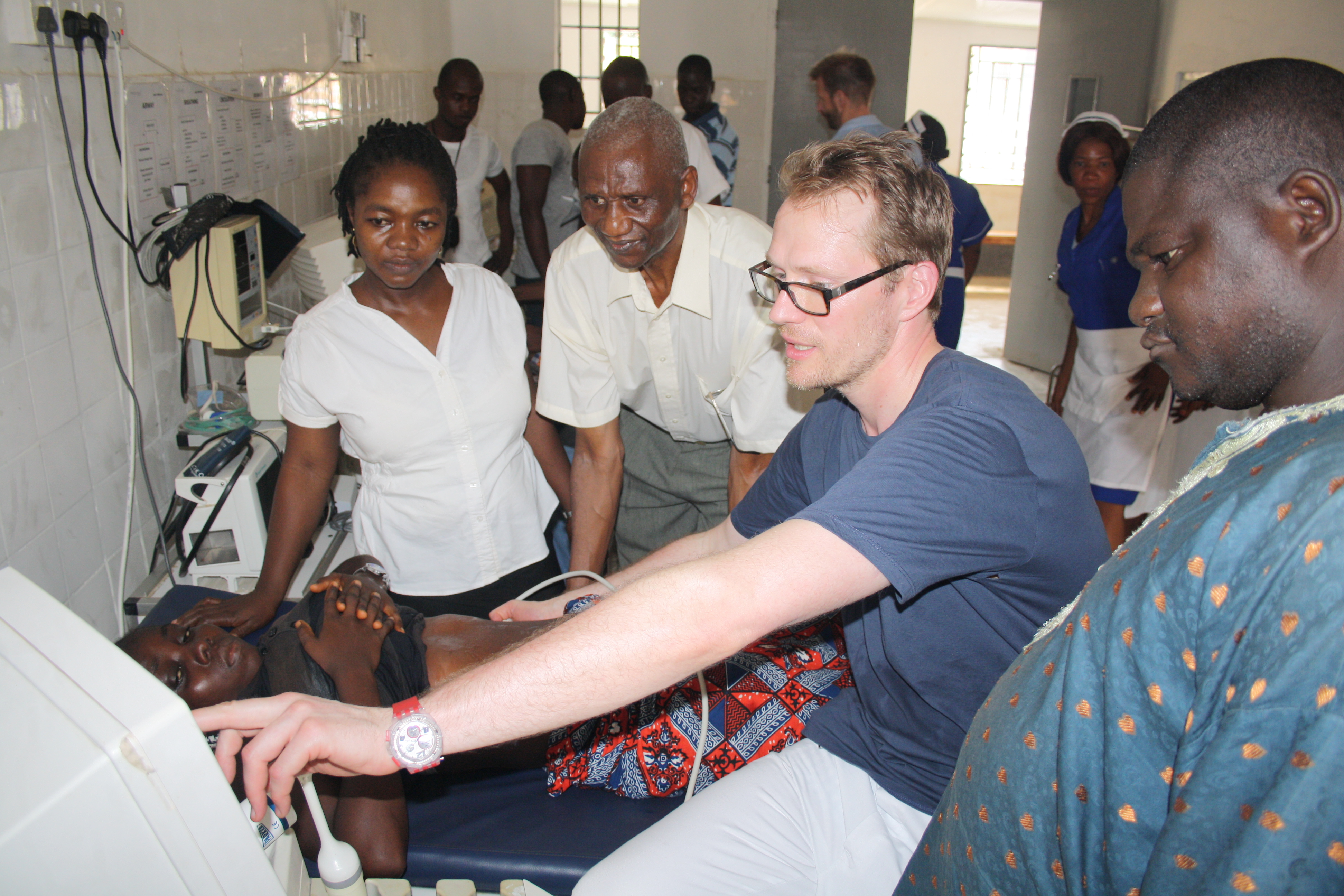 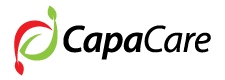 Skills Training – Obstetrics
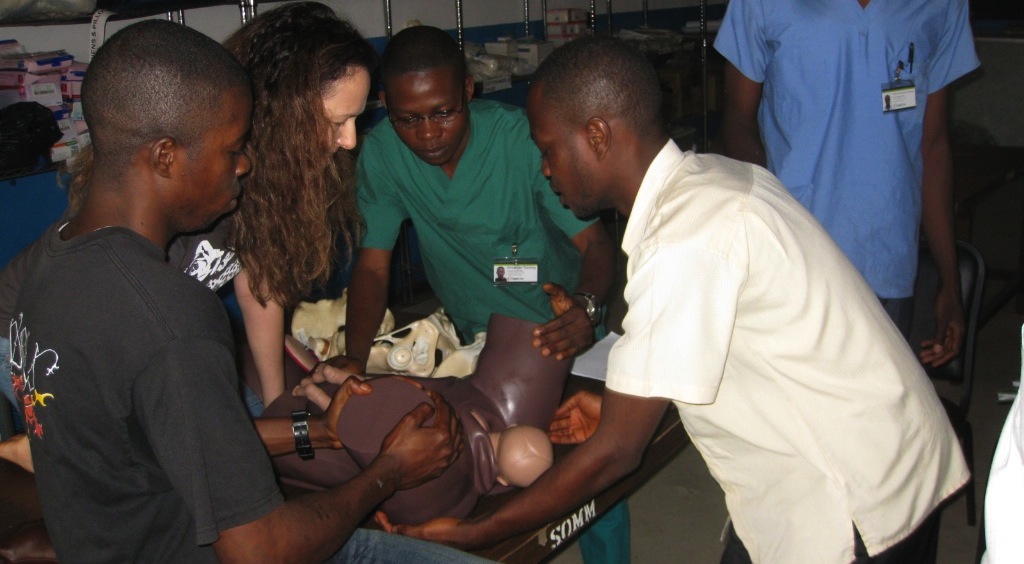 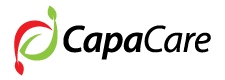 Practical training
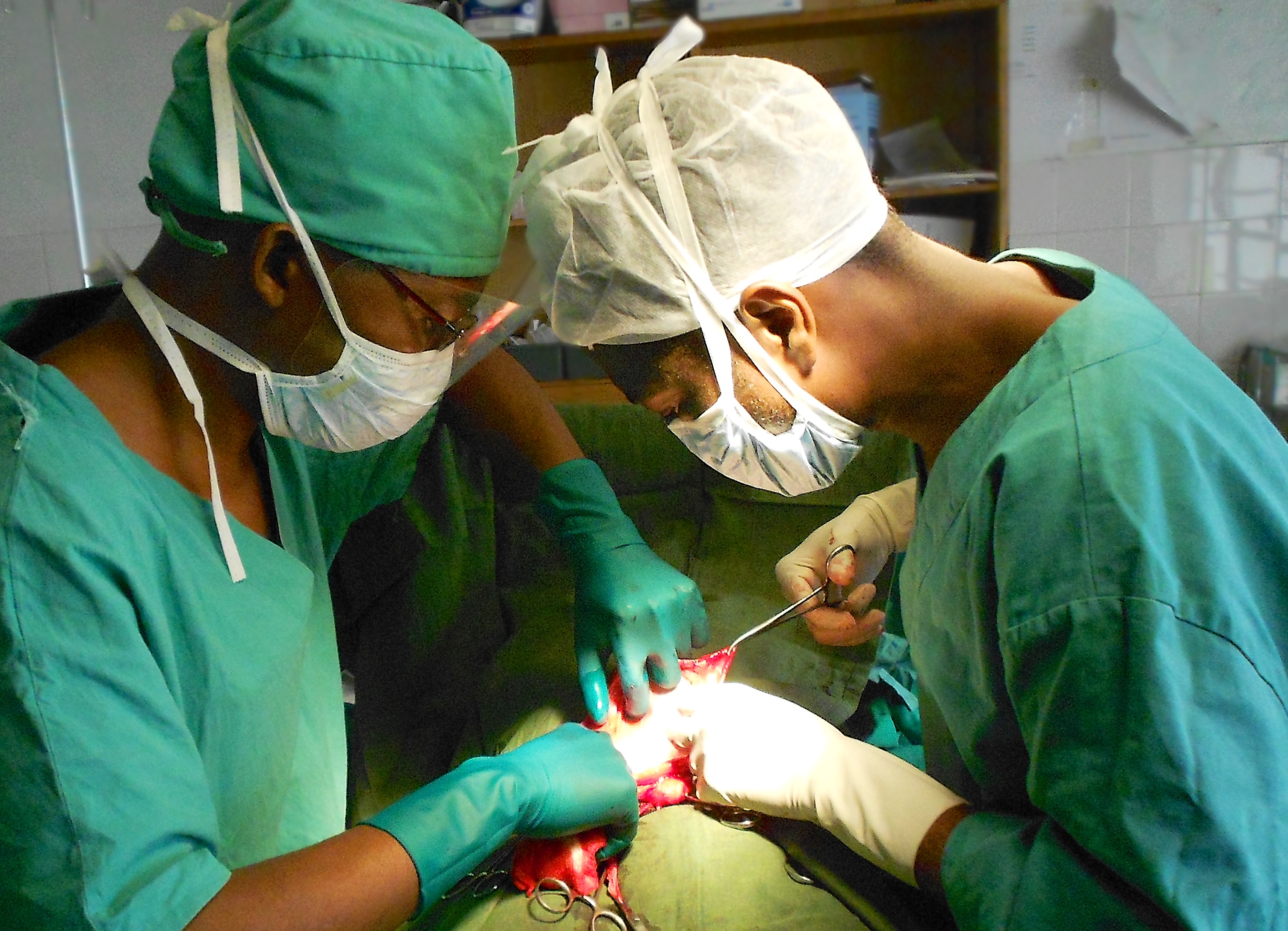 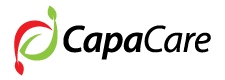 Training Overview – Partner Hospitals

Hospitals are selected based upon:

 Surgical capacity
 Supervision

 The student record all procedures in a logbook
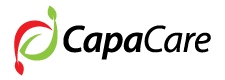 Teaching Facilities
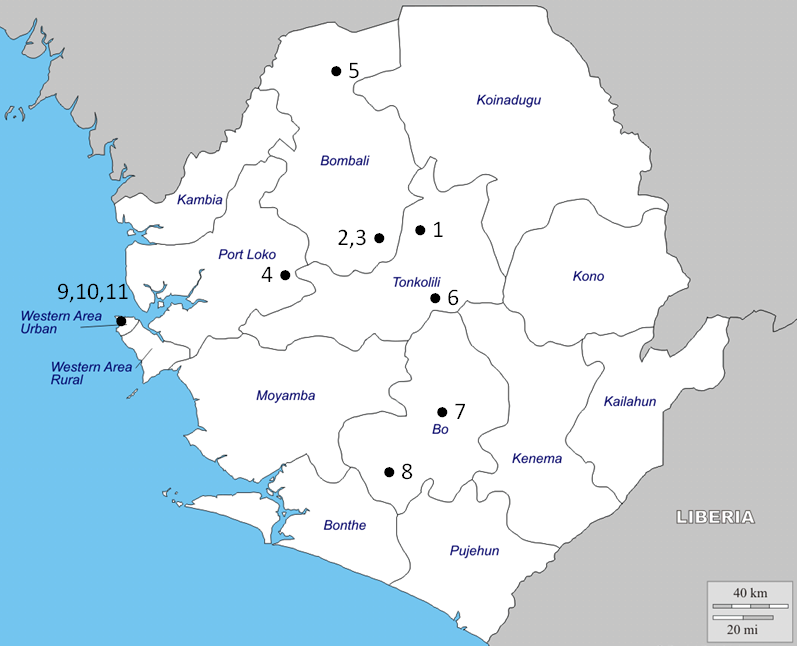 Primary Training Center
Masanga Hospital

Partner Hospitals
Magbenteh, Makeni
Holy Spirit, Makeni
St John of God, Lunsar
Kamakwie Weslian Hospital
Lion Hearth Medical Center, Yele
Gundama Refferal Center, Bo
Serabu Catholic Hospital
Aberdeen Womens Center, Freetown

Housemanship Hospitals
Canaught University Hospital, Freetown
PCMH Maternity Hospital, Freetown
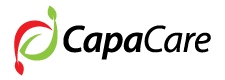 Training Overview – Exam

After the two years there is a examination consisting of:

 Logbook

 Written exam 

 Oral exam – conducted by the chief surgeon and the chief obstetrician
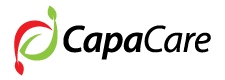 Training Overview – Housemanship

To asses the students in the governmental hospitals in Freetown and give them the final preparation for the work in the district hospitals

Started in March 2013
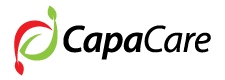 Number of attended procedures
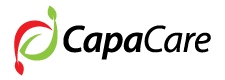 Procedures
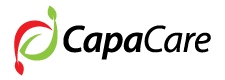 Top 10 procedures
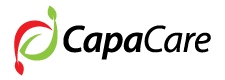 Ebola
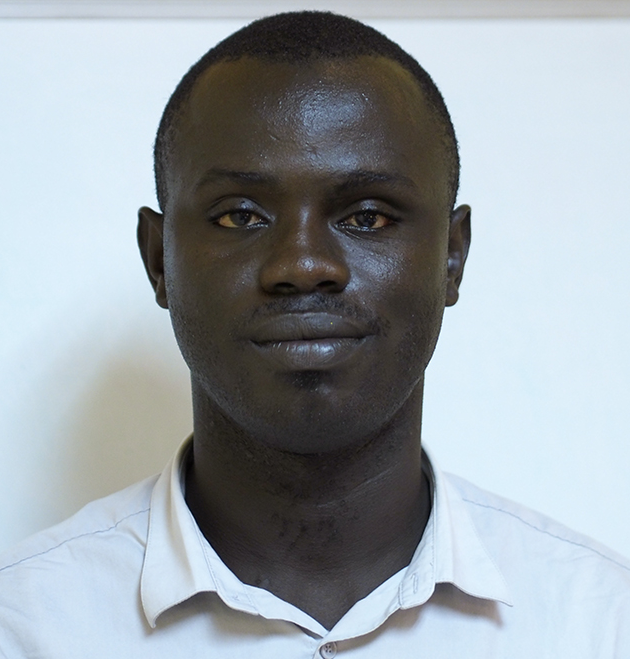 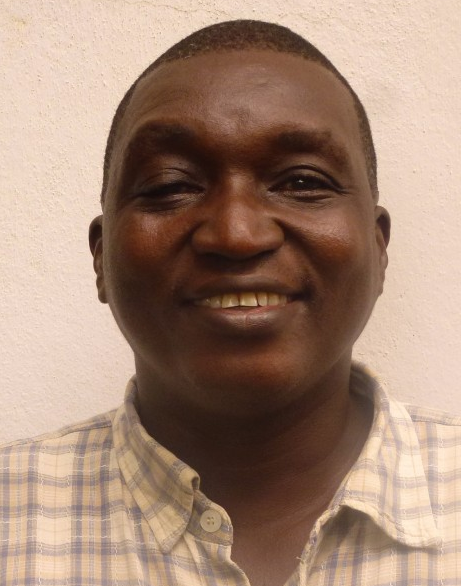 Joseph Heindilo Ngegba
† 22nd August 2014
Samuel Batty
† 2nd December 2014
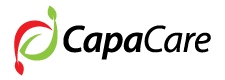 Discussion
Strengths:
 Involvement with the Ministry of Health and Sanitation 
 Close contact with the students
 Netwerk with partner hospitals

Challenges:
 Quality controll
 Legal framework

 Ebola is the biggest challenge
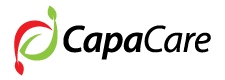 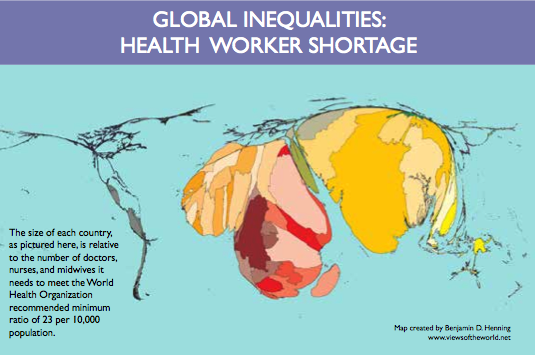 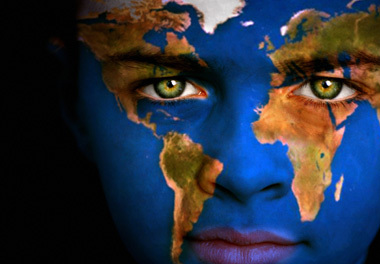 Source:
Worldmapper.org
(World Bank – data)
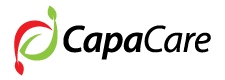 [Speaker Notes: Global surgery – kompetansespredning og task shifting]
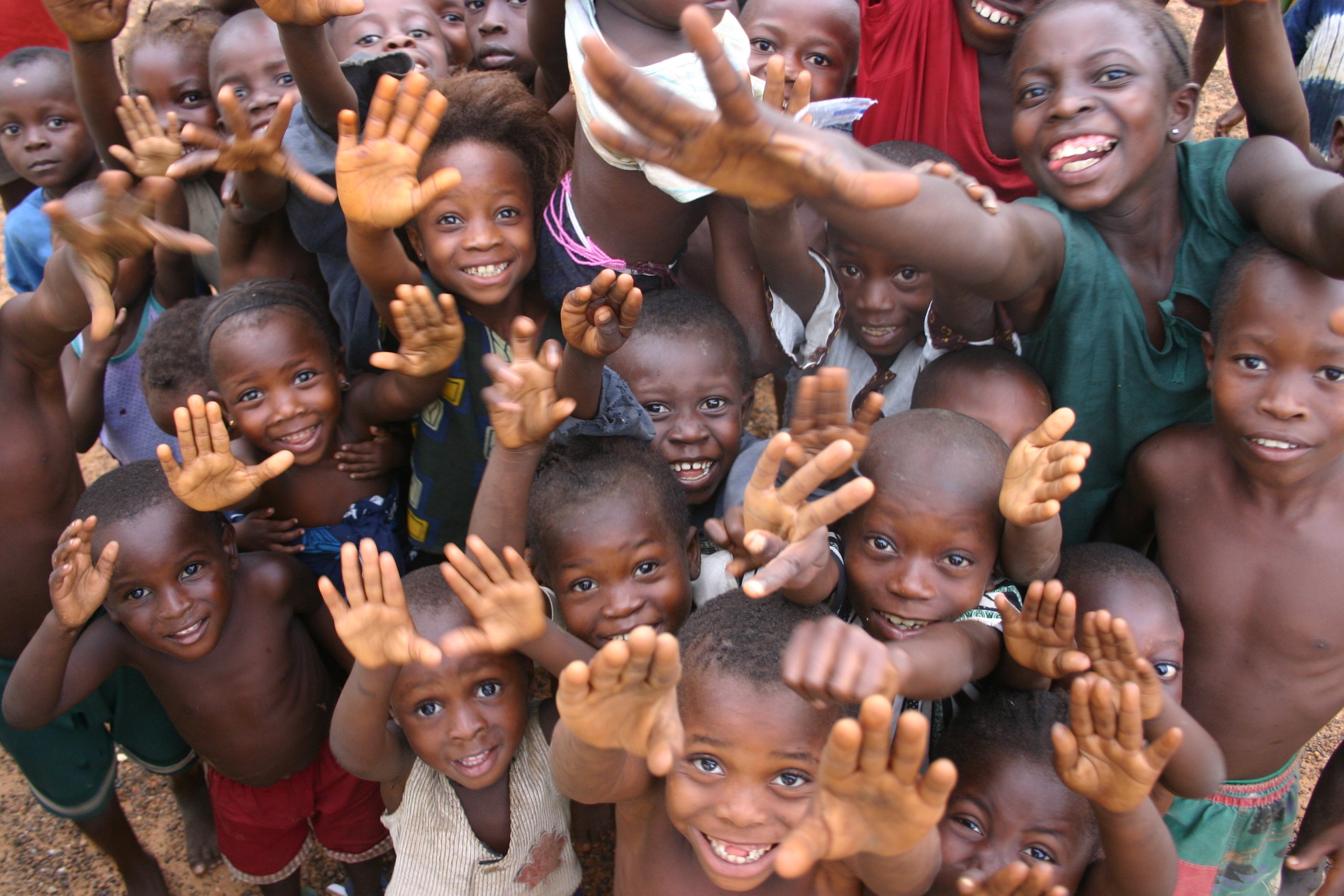 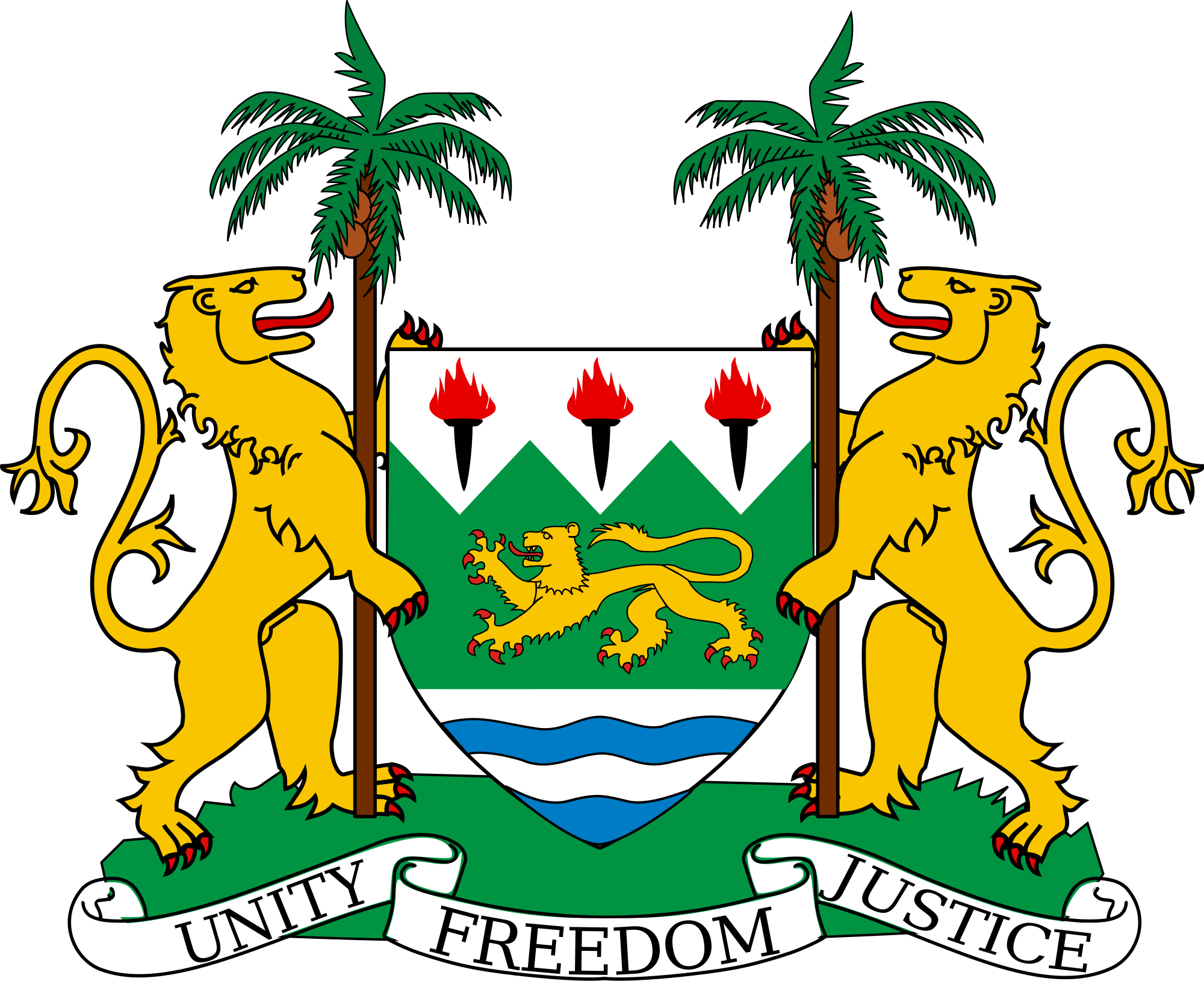 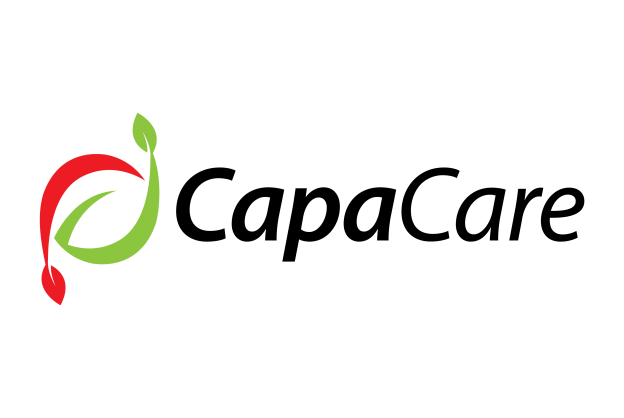